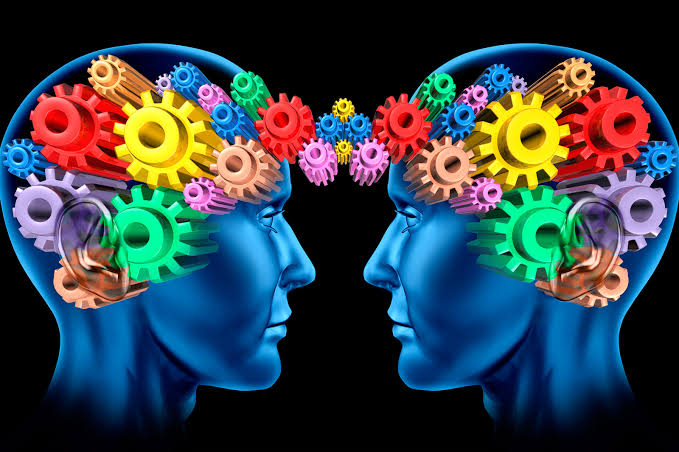 WELCOME TO ABM COLLEGE
Presented by 
Dept of Psychology
Department of Psychology
Established  UG :- 1975
Mission
To Promote Human  development, Learning Health and well being through high quality education  research and services
OUR VISION
To be a department that leads in the teaching, counseling of psychology knowledge
Routine Wise Class distribution
Trust Area of Department
GENERAL PSYCHOLOGY
BIO-PSYCHOLOGY
ABNORMAL PSYCHOLOGY
CLINICAL PSYCHOLOGY
SOCIAL PSYCHOLOGY
HEALTH PSYCHOLOGY
RESEARCH METHODOLOGY
Faculty member Dr. Amna Anjum
M.A,P.HD (ASSISTANT PROFESSOR)
Area of Specialization:-Clinical Psychology
Teaching Experience :- 01 Yr.
PUBLICATION:- SOCIAL DEVELOPMENT (1)
DATE OF JOINING:- 07-May-2018
SEMINAR   -       NATIONAL  2             
 WORKSHOP     NATIONAL   1
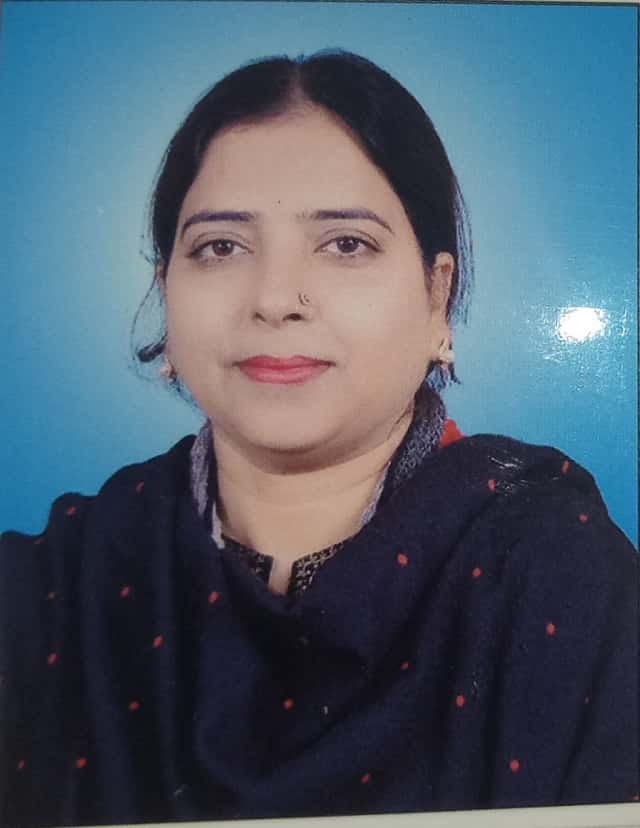 Faculty member
PRIYA SINGH
M.A, B.ED, M.ED (ASSISTANT PROFESSOR CONT..)
Area of Specialization- Clinical Psychology 
Teaching Experience 6 Months 
SEMINAR   -     INTERNATIONAL                       1
                        NATIONAL                               2
 WORKSHOP     NATIONAL                              2
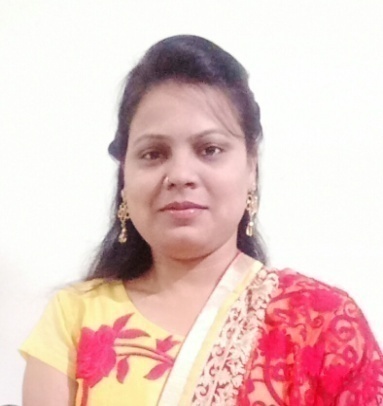 Teaching Method
The method of instruction are through lecture, class work, tutorials, work assignments followed by discussion and face to face interaction. 
Extra Classes are organized during working days depending on the convenience of the students as well as faculty members.
Activities
Women’s Day 						 08.03.2019
Debate 								25.03.2019		
Personality Development Skill		30.4.2019
Seminars
ADMISSION IN UG
STUDENTS  SUCCESS RATE
PUBLICATION BY FACULTY & FACULTY WHO HAVE PRESENTED IN NATIONAL AND INTERNATIONAL SEMINARS/CONFERENCE
DR AMNA ANJUM-01(SOCIAL PSYCHOLOGY)
INTERNATIONAL SEMINAR:-Nil
NATIONAL SEMINAR:-  2
WORKSHOP:- 1
PRIYA SINGH
INTERNATIONAL SEMINAR:-  1
NATIONAL SEMINAR:-              2
WORKSHOP:-                               2
NUMBER OF BOOKS IN THE DEPARTMENT LIBRARY  -  100
NUMBER OF JOURNALS AND PERIODICALS-  2
NUMBER OF COMPUTER-   1
INOVATIONS INTRODUCED AND IMPROVEMENTS
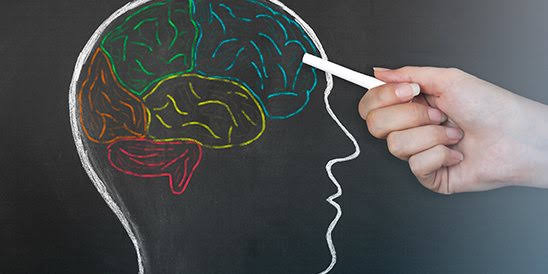 COUNSELLING  
(ACADEMIC AND PERSONAL)
Departmental Events
Spl. Lect. Research Methodology
TEACHERS DAY CELEBRATION
COUNSELLING PROGRAM
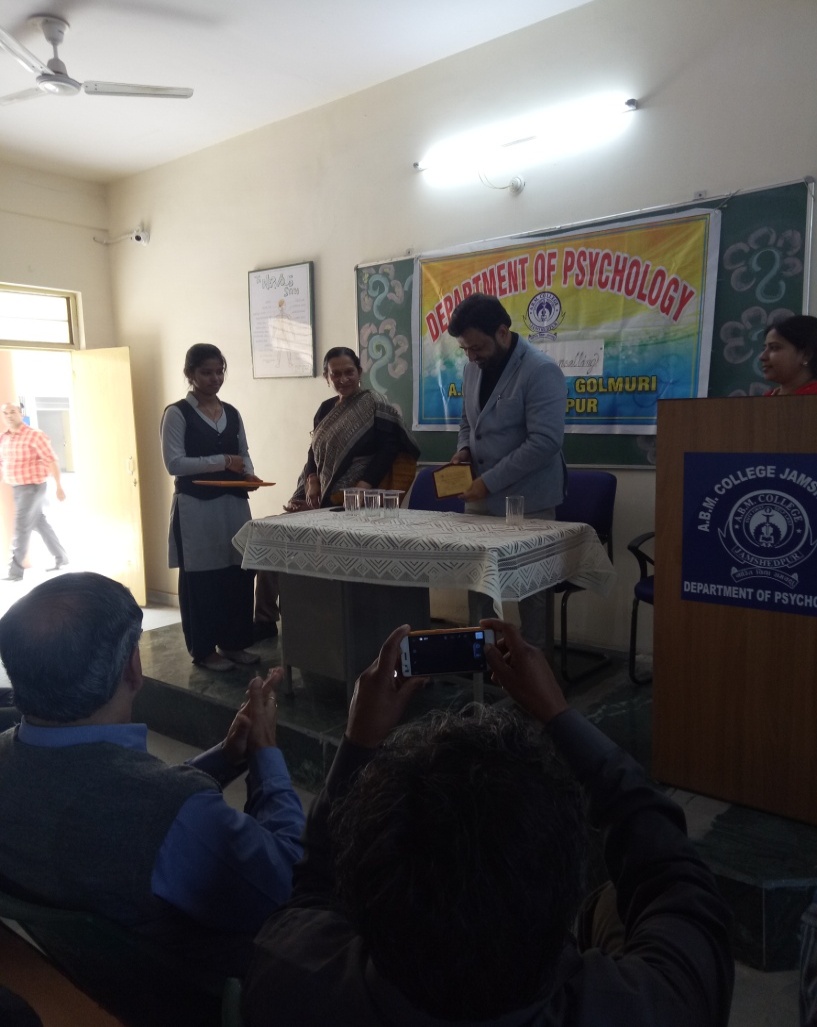 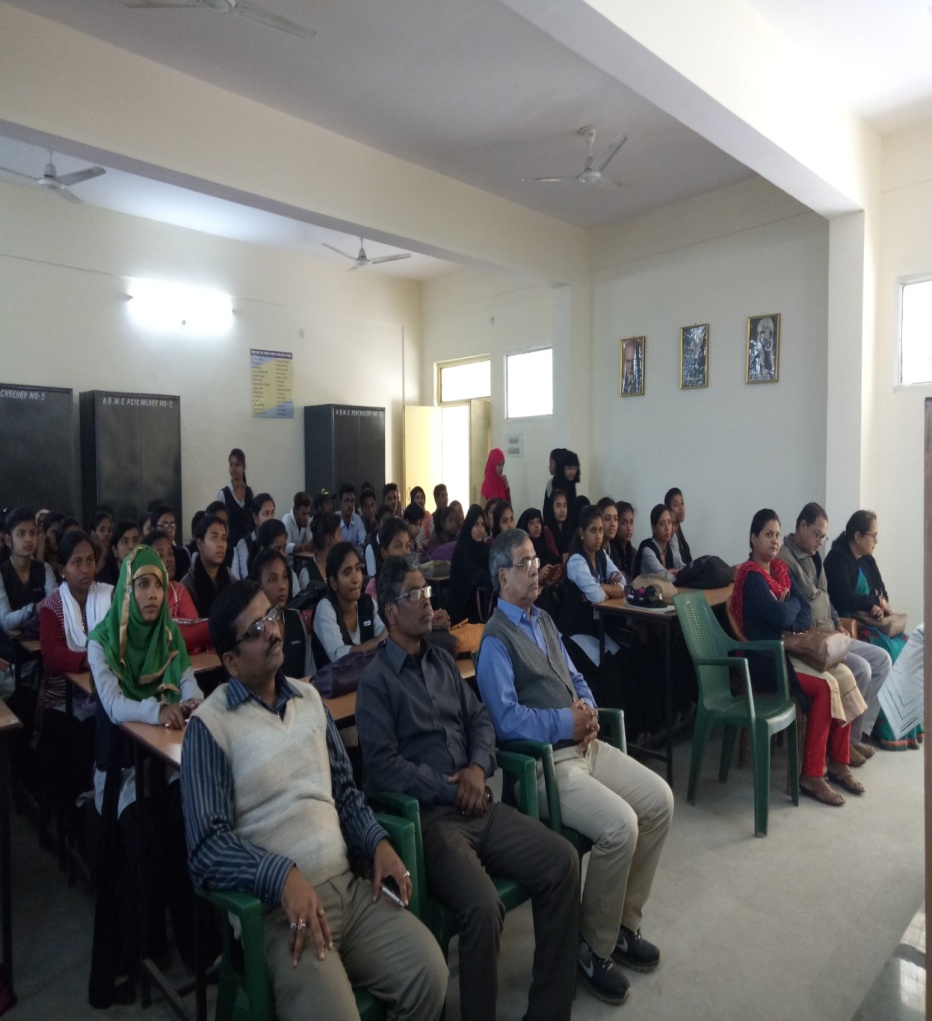 Library facilities
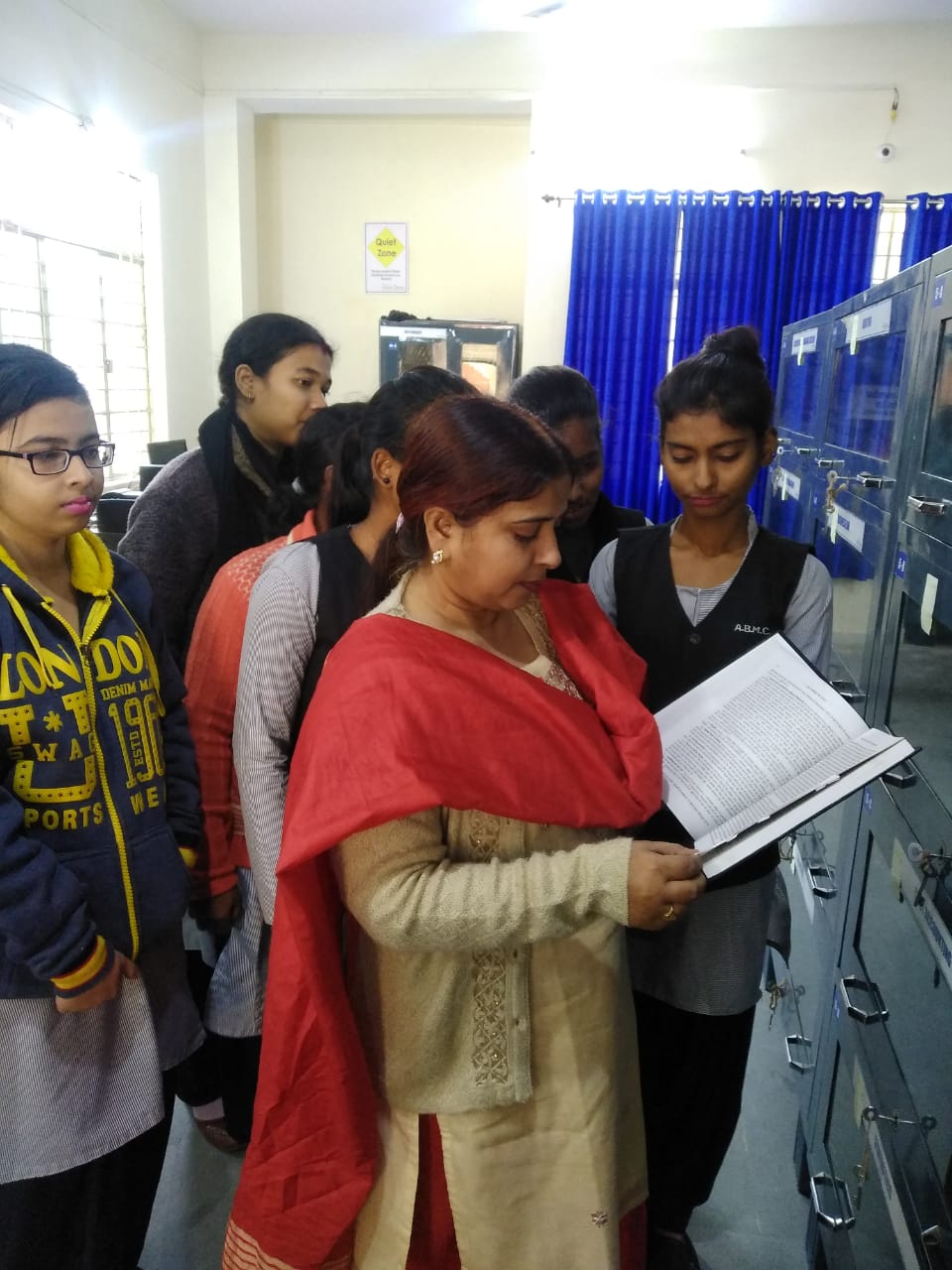 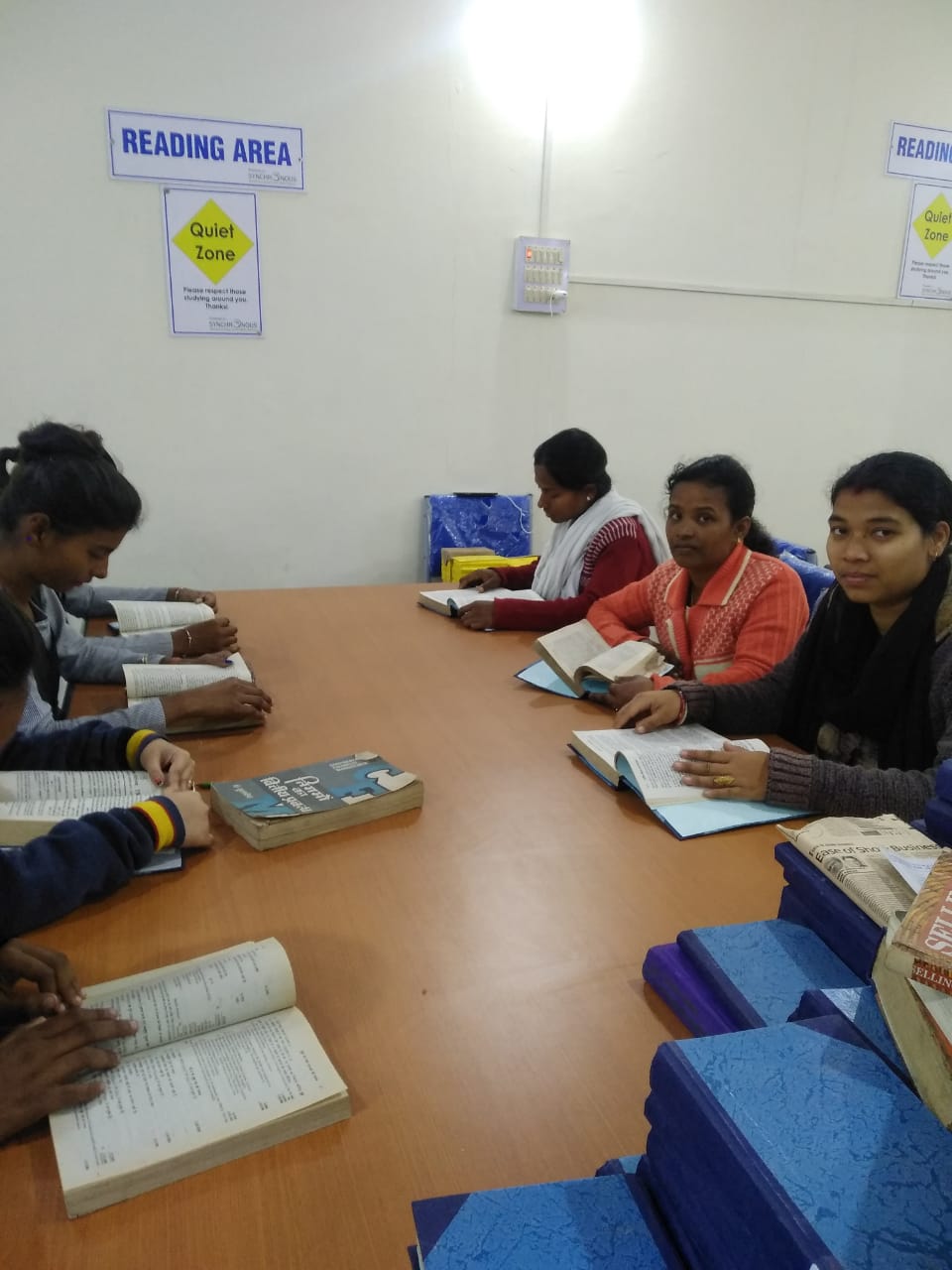 Practical Classes
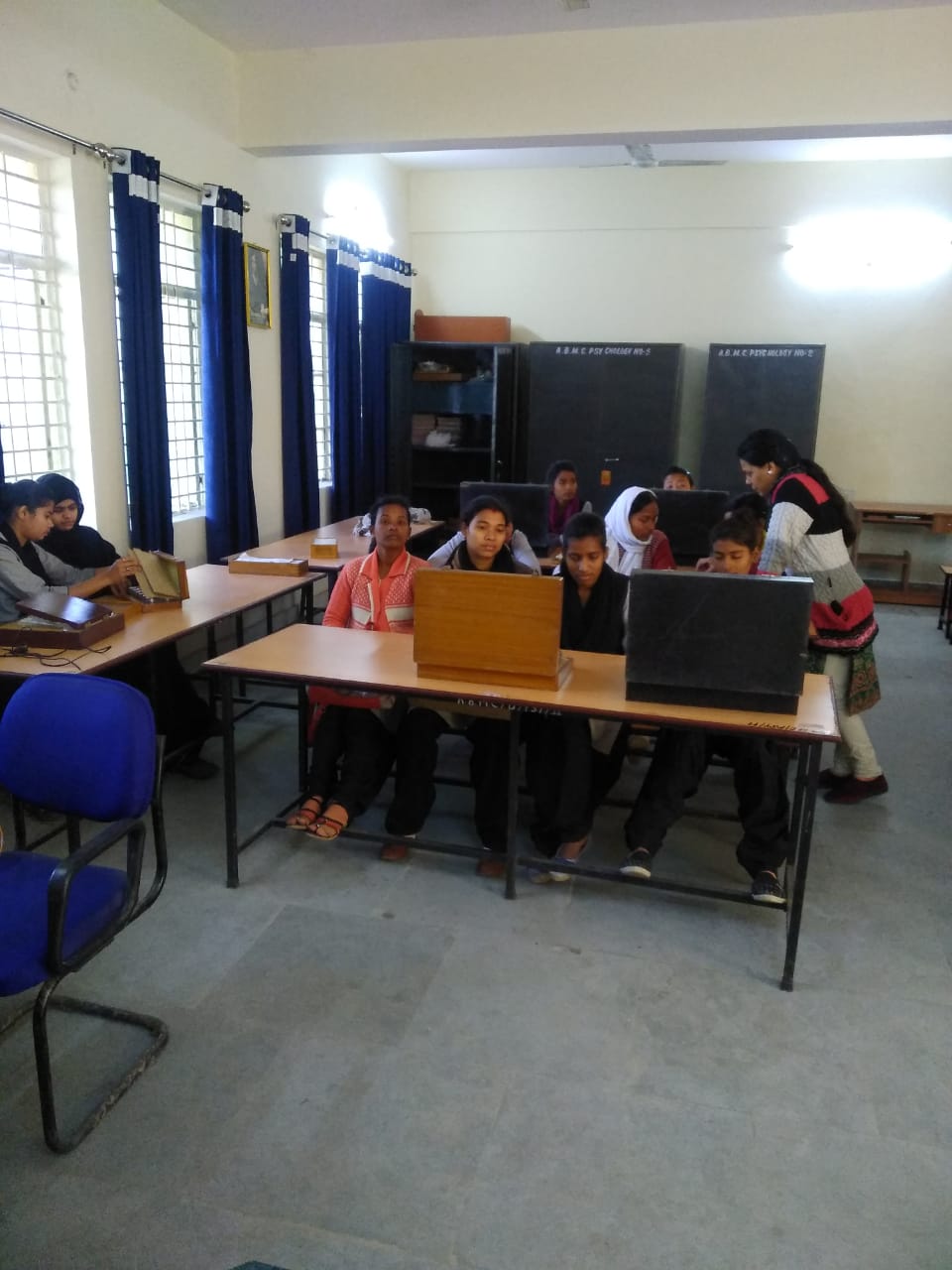 Practical Apparatus(Experiment)
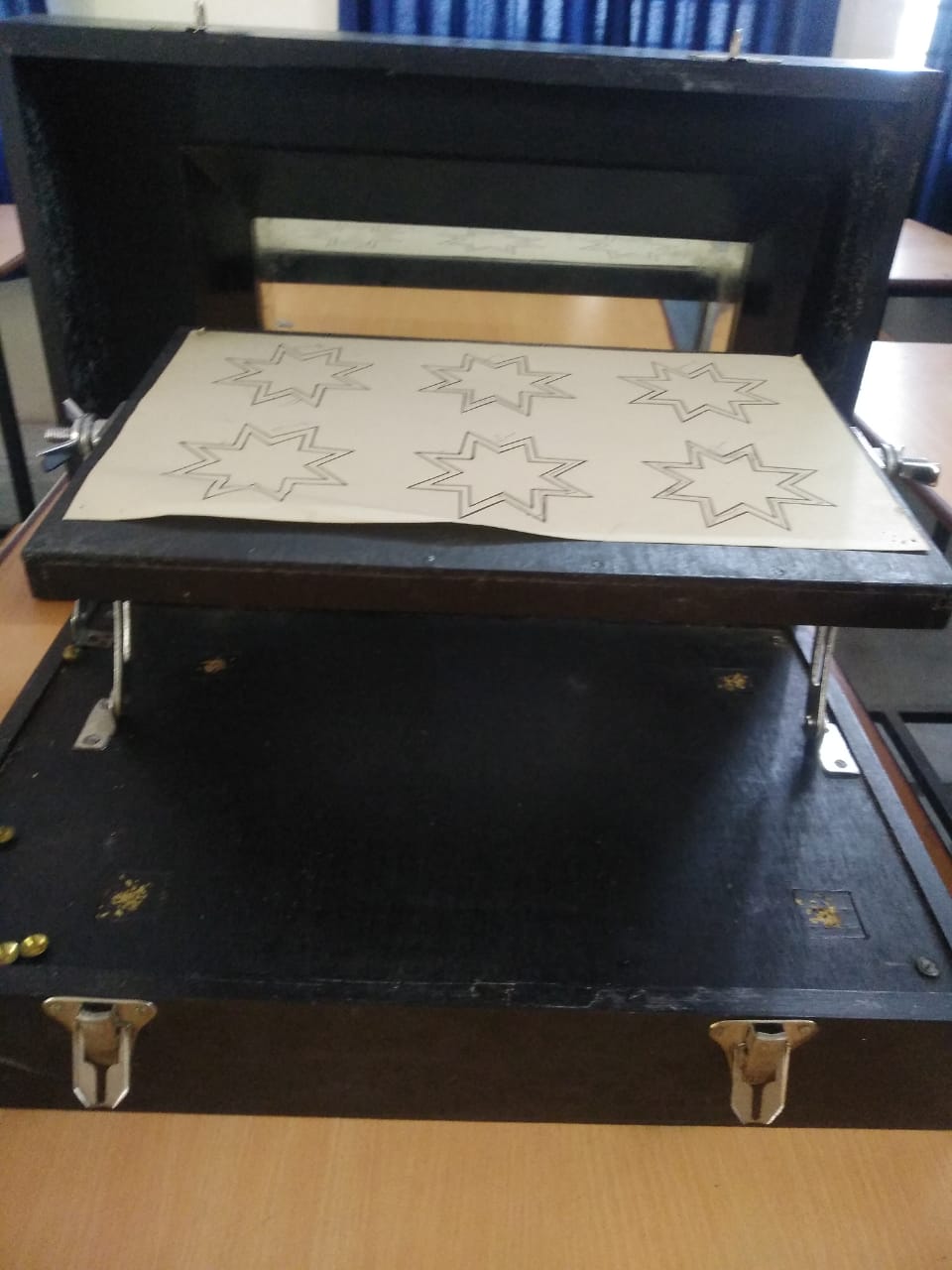 MIRROR DRAWING STAR PATTERN PAPER
Practical Apparatus(Experiment)
PASS ALONG
Practical Apparatus(Experiment)
BLOCK DESIGN TEST
Practical Apparatus(Experiment)
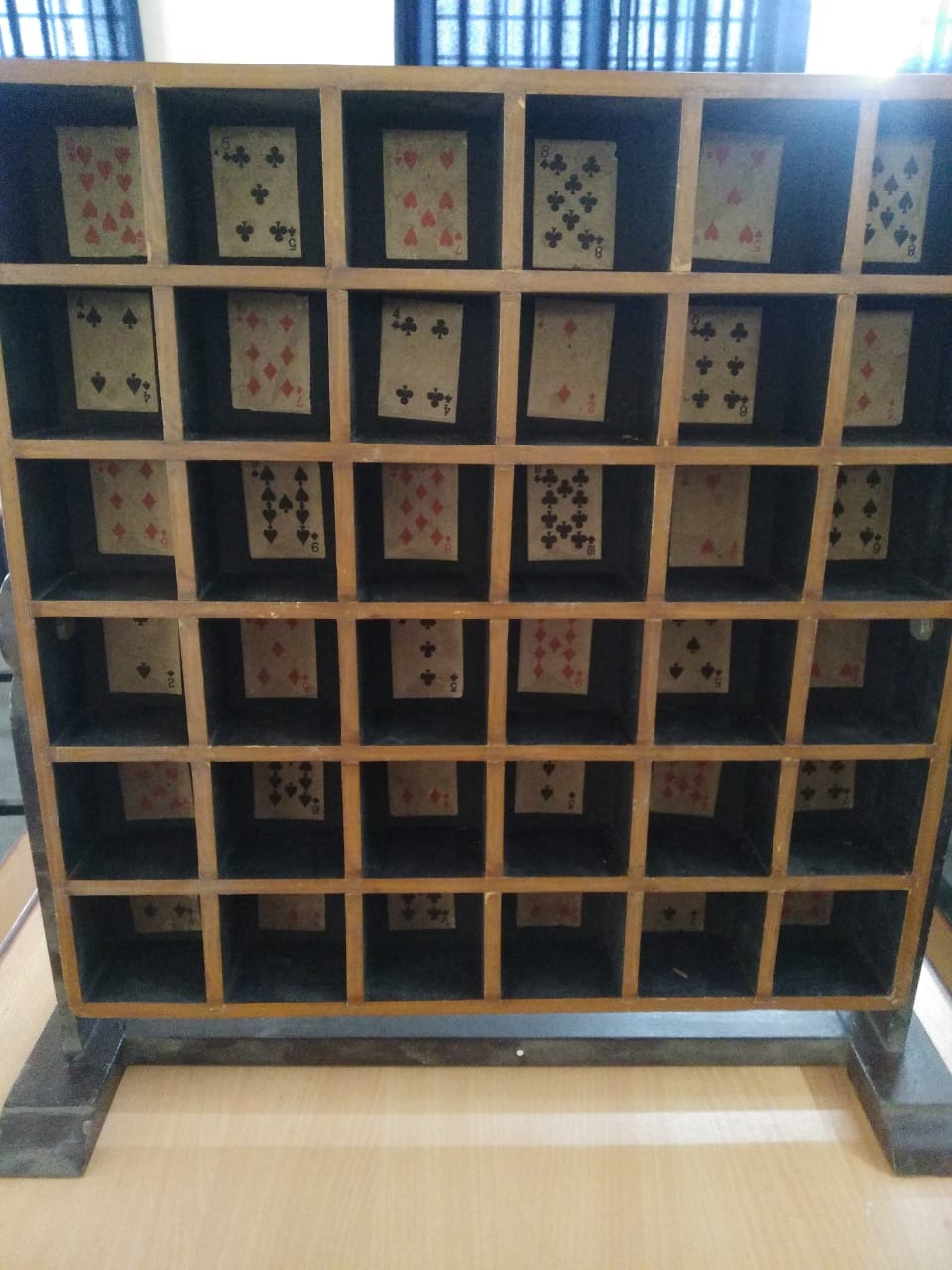 Card sorting Experiment
Practical (Testing)
Mohsin’s Test of General Intelligence 
Bell adjustment Inventory 
Sinha Anixety Test
Word Association Test.
Eysenck Personality Test.
THANK YOU